TRƯỜNG	 TIỂU HỌC NGỌC LÂM
MÔN: Đạo đức
ÔN TẬP GIỮA KÌ I
GV: Đỗ Thị Kiều Hoa
Lớp 1A6
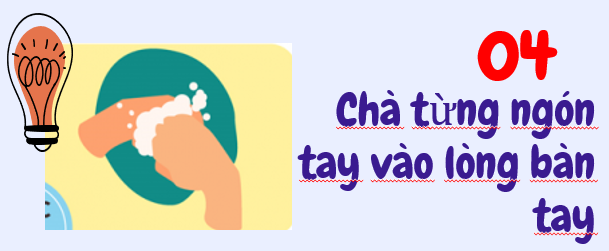 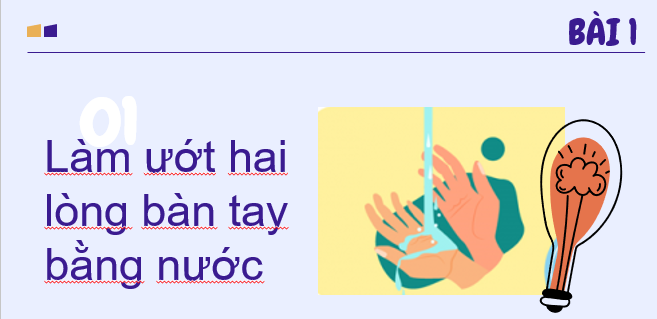 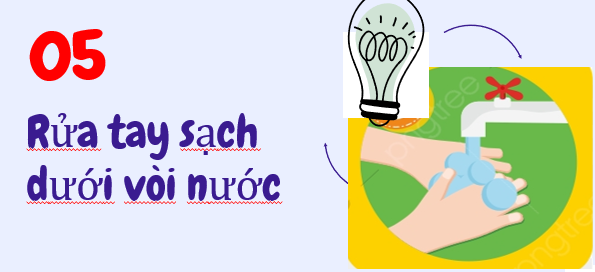 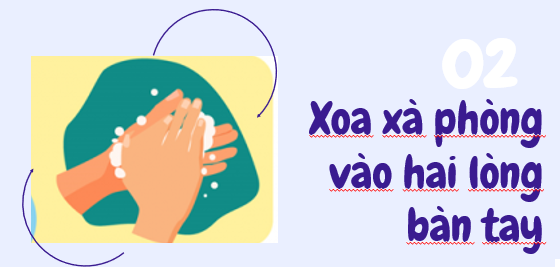 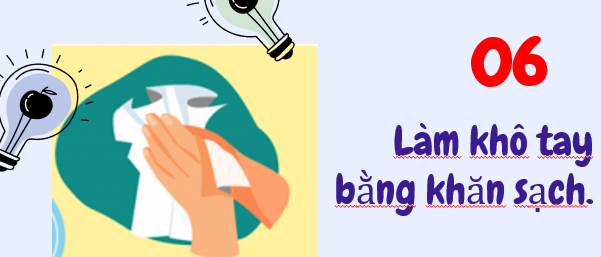 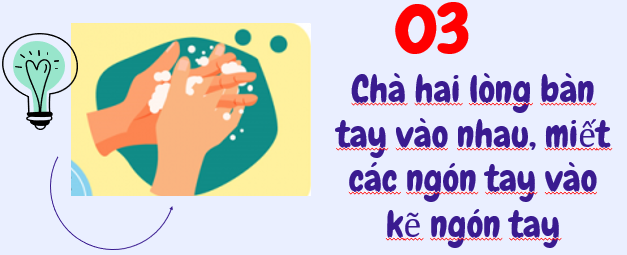 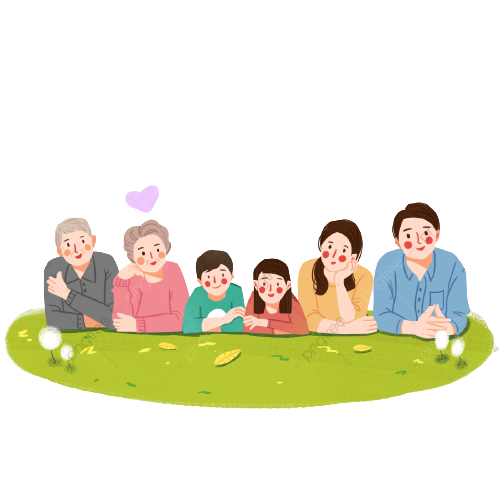 TRÒ CHƠI
Đuổi hình bắt chữ
Chọn 1 hình bất kì và nêu tên bài học tương ứng
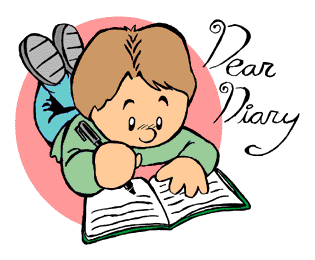 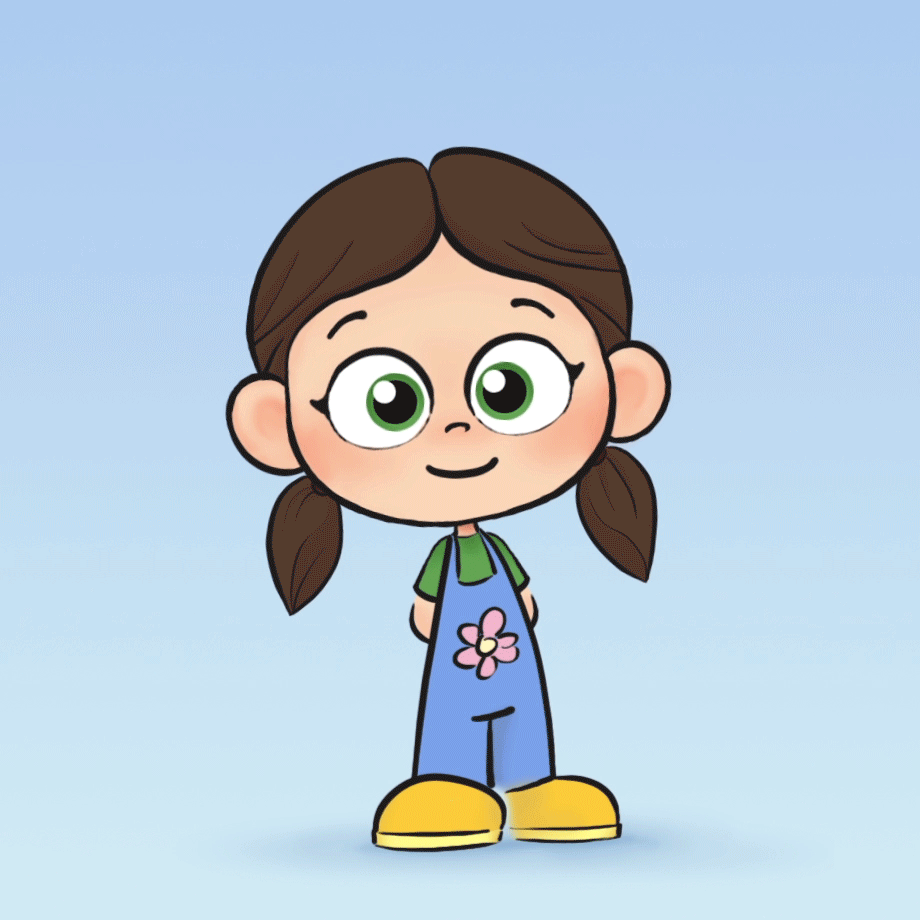 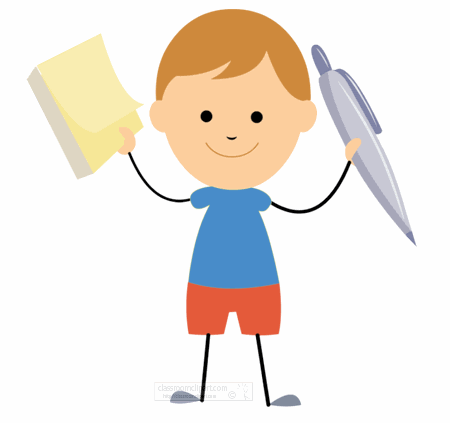 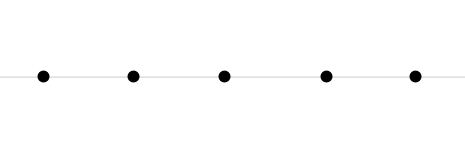 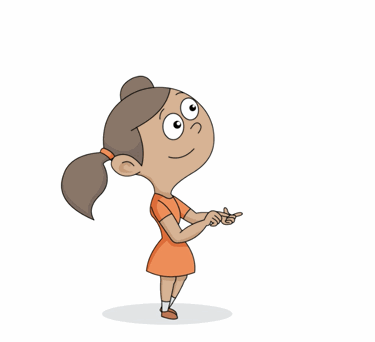 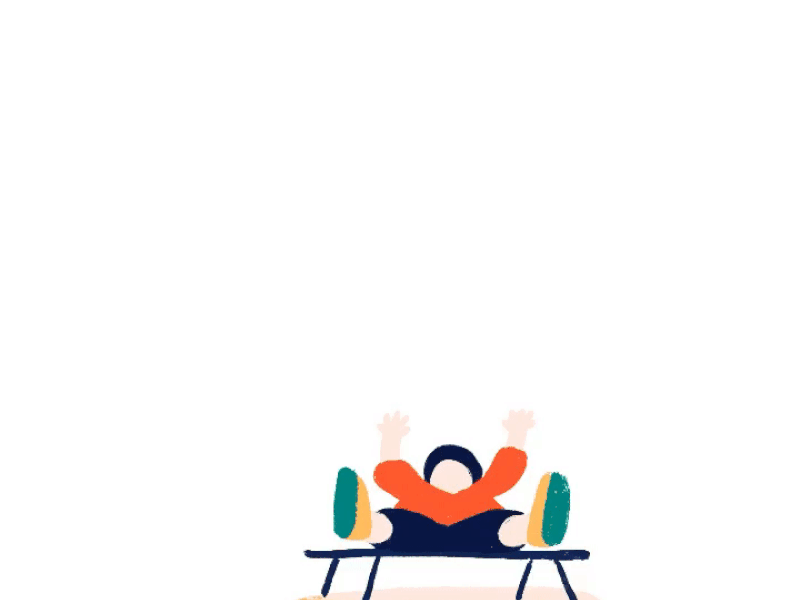 Bài 1: Em giữ sạch đôi tay
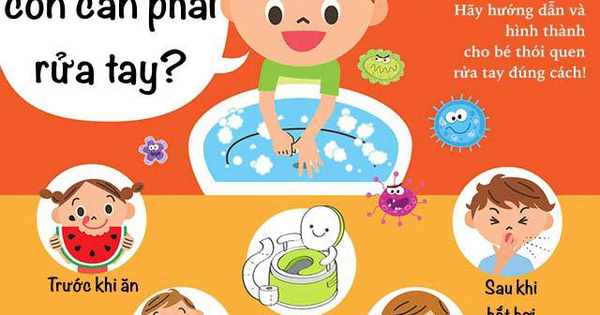 Bài 2: Em giữ sạch răng miệng
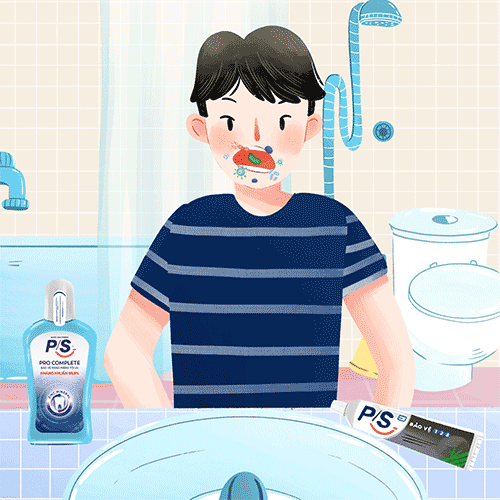 Bài 3: Em tắm, gội sạch sẽ
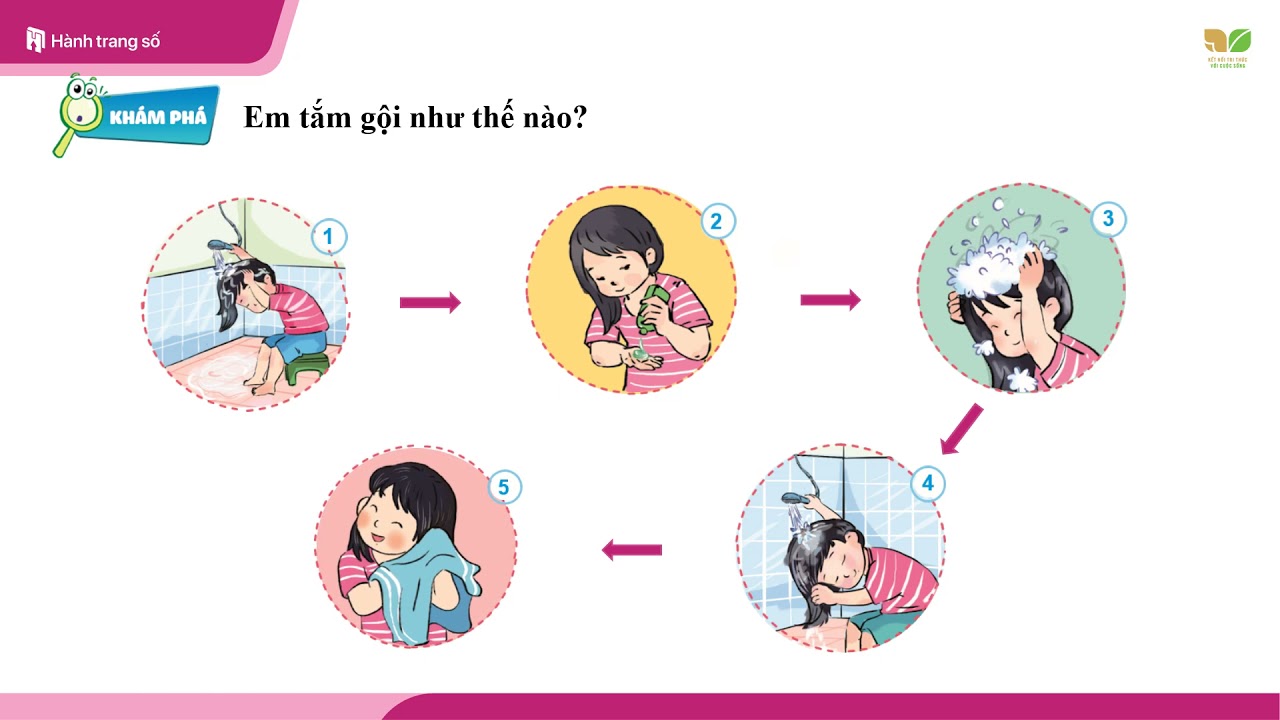 Bài 4: Em giữ trang phục gọn gàng sạch sẽ
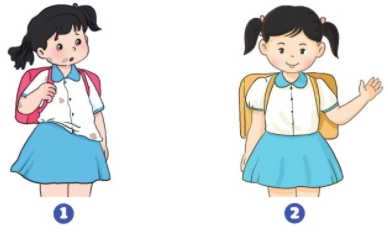 Bài 5: Gia đình em
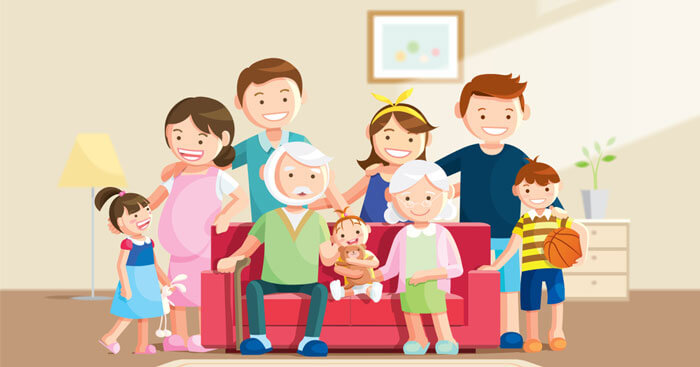 LIÊN HỆ
SẮM VAI
Hai anh em Tú và Hoa đang nghịch đất nặn và bôi bẩn lên quần áo; đồ chơi thì bày bừa ra nhà thì thấy mẹ và chị An đi chợ về. Thấy vậy, 2 anh em vội chạy vào nhà và trốn. 
Nếu em là chị An trong tình huống trên, em sẽ làm gì?
Không ngăn nắp
Không biết giúp đỡ bố mẹ
Không giữ trang phục sạch sẽ, gọn gàng
Nhắc nhở em dọn đồ đạc sạch sẽ, cần giữ gìn trang phục gọn gàng và giúp đỡ bố mẹ, luôn yêu thương bố mẹ